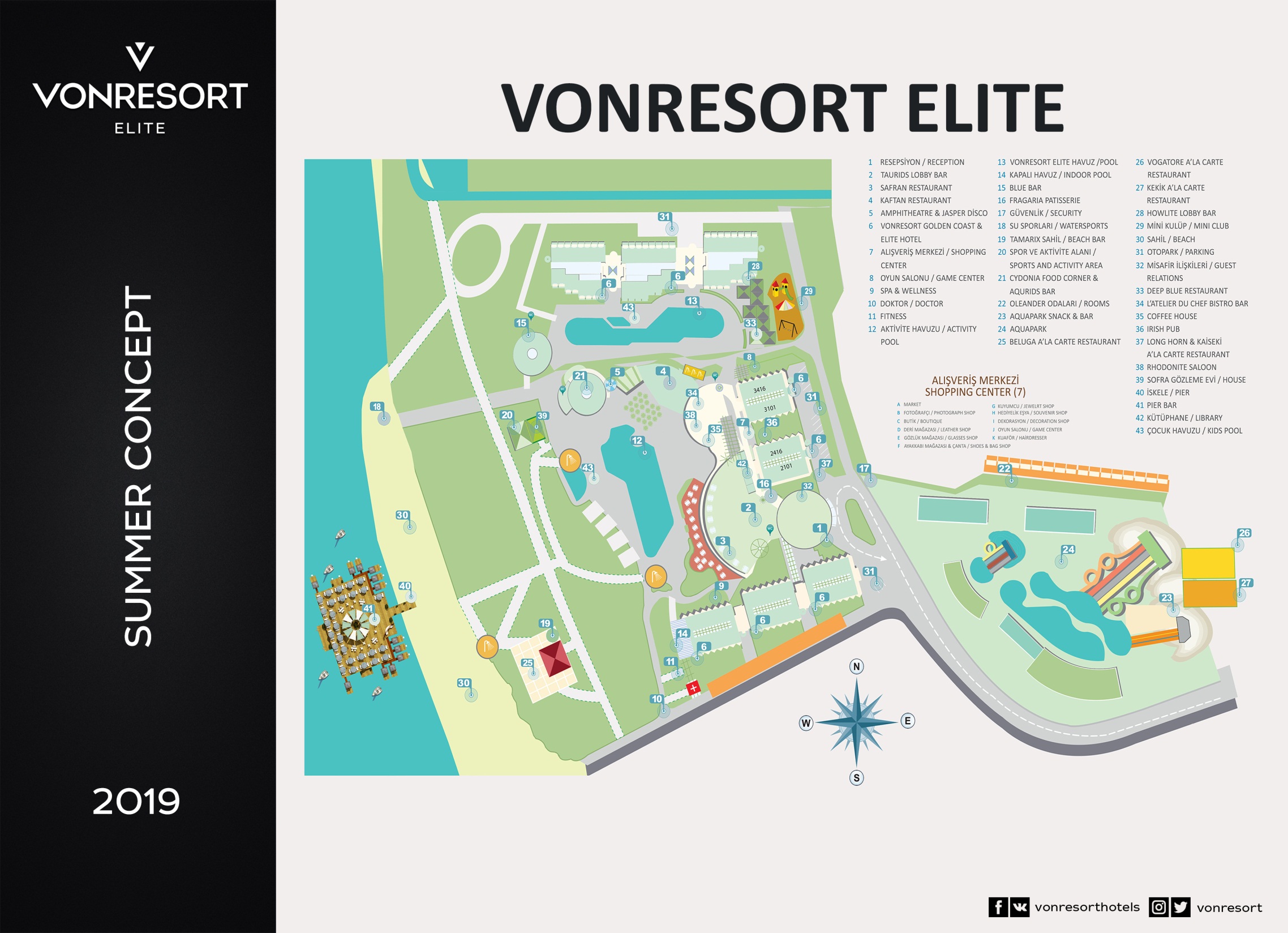 ALL
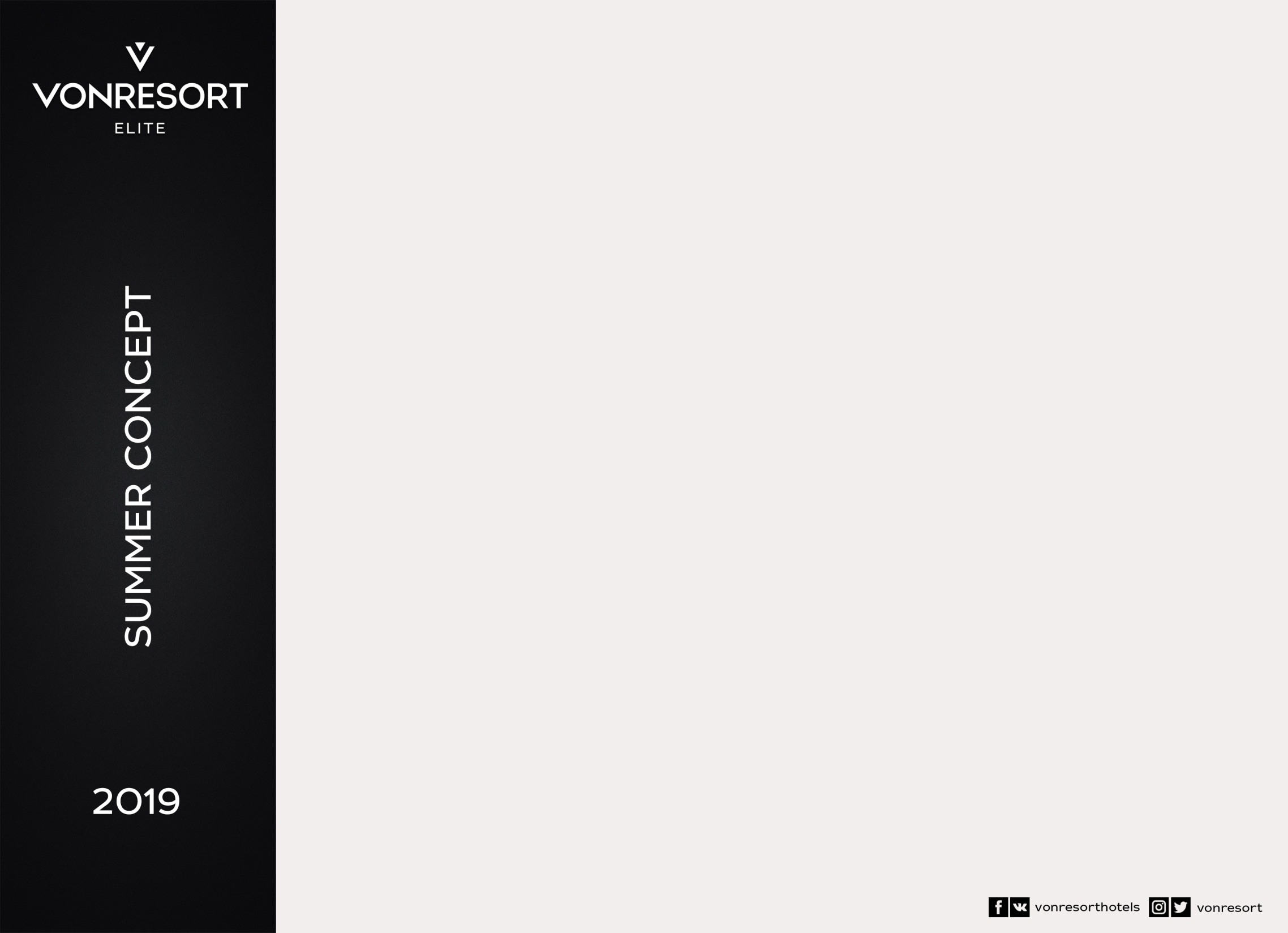 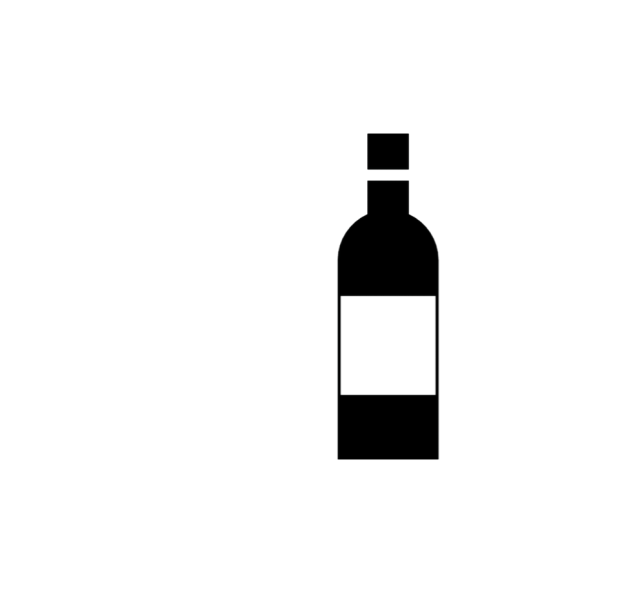 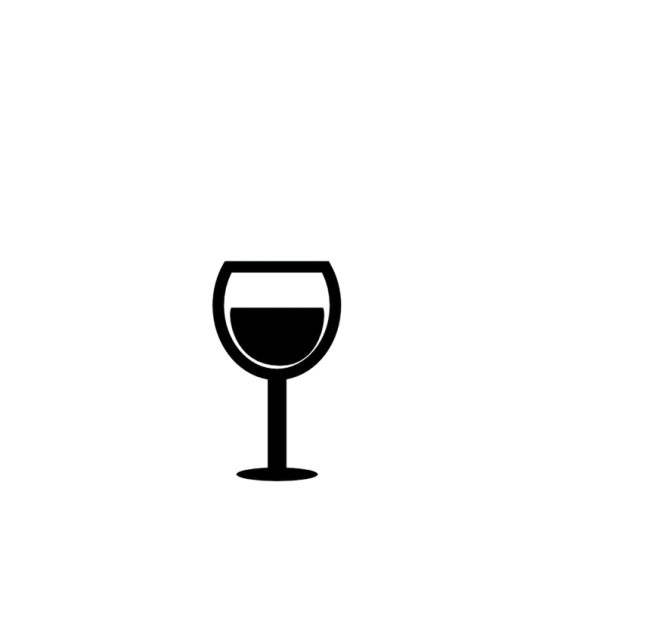 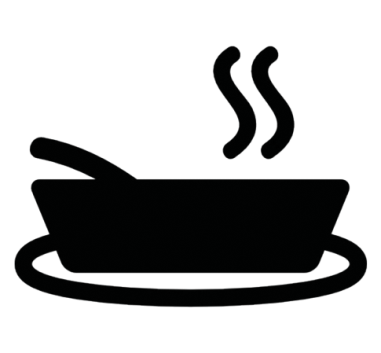 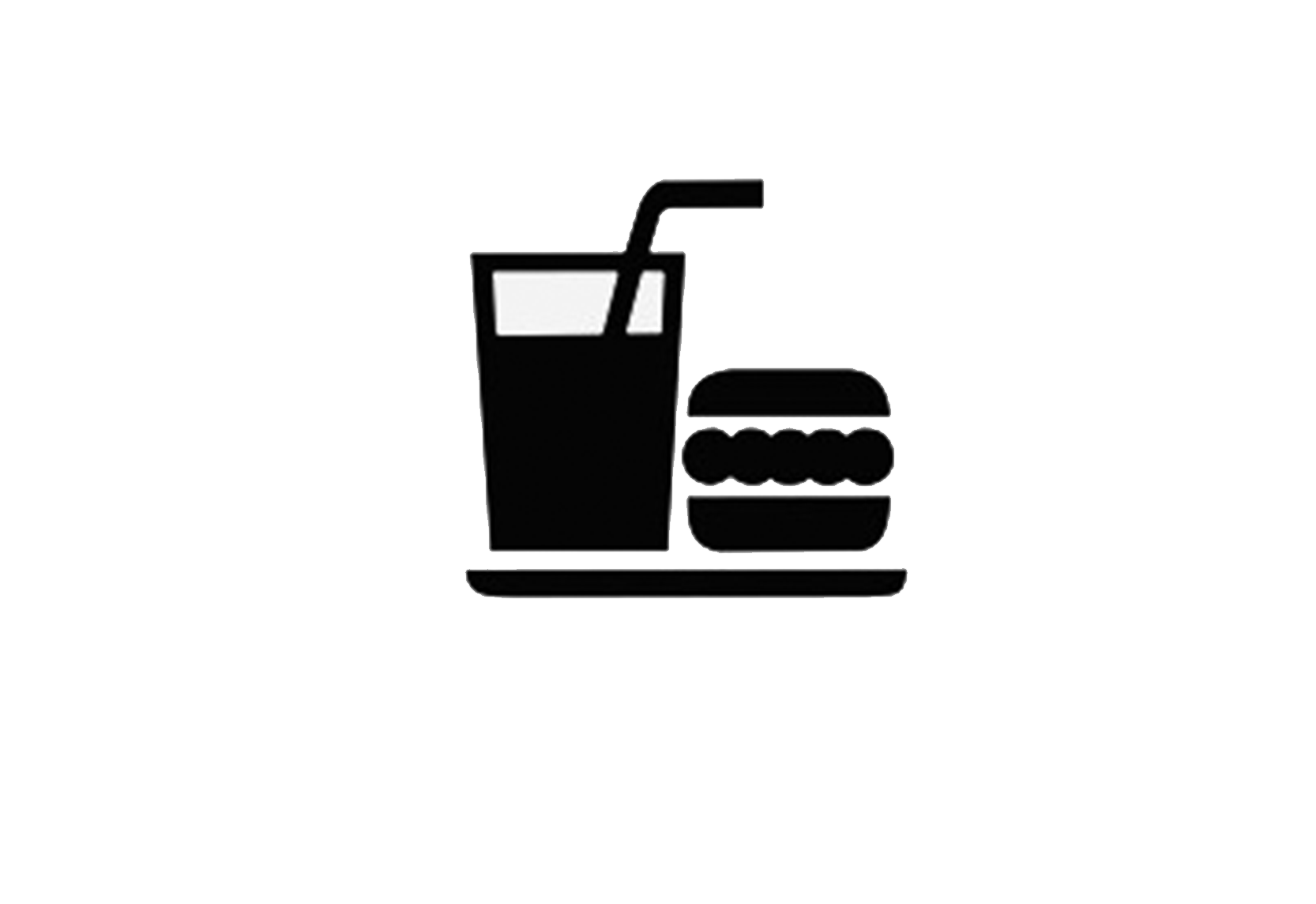 ALL
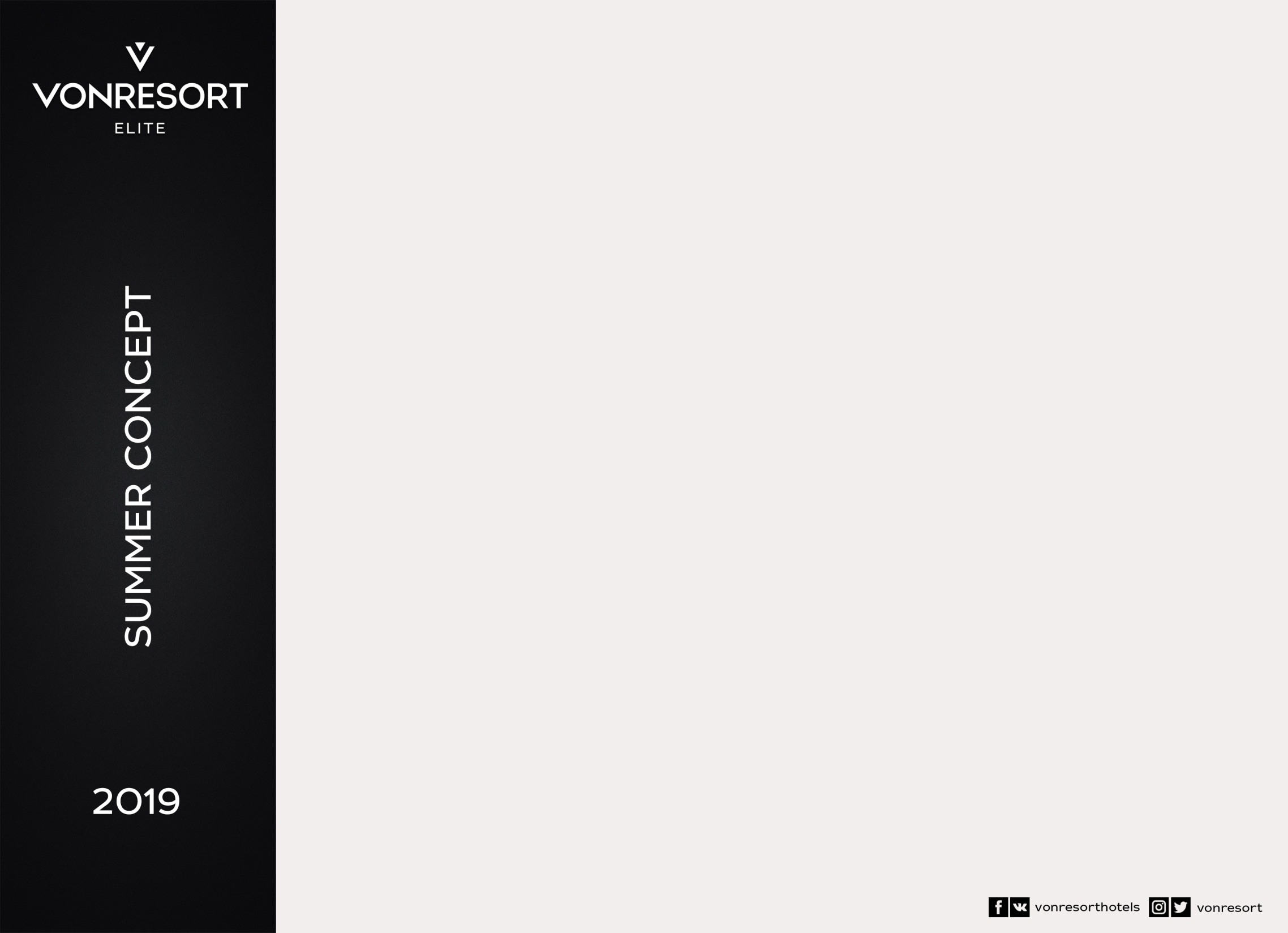 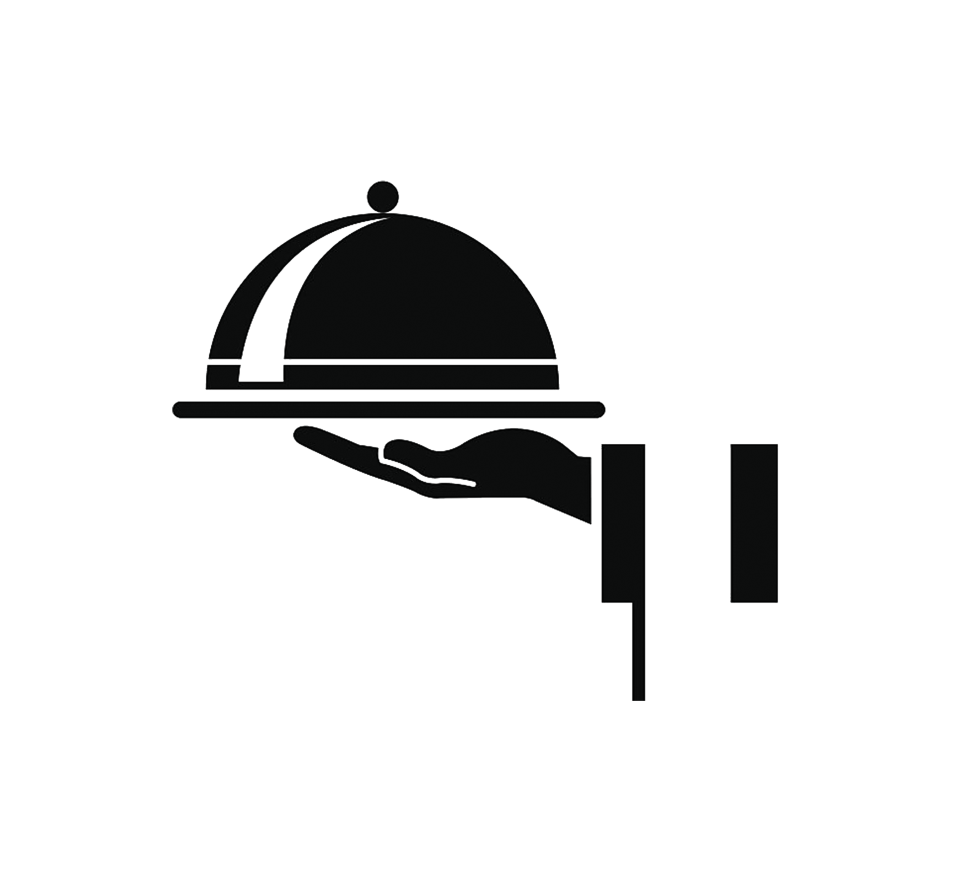 ALL
MAKE YOUR DINNER SPECIAL
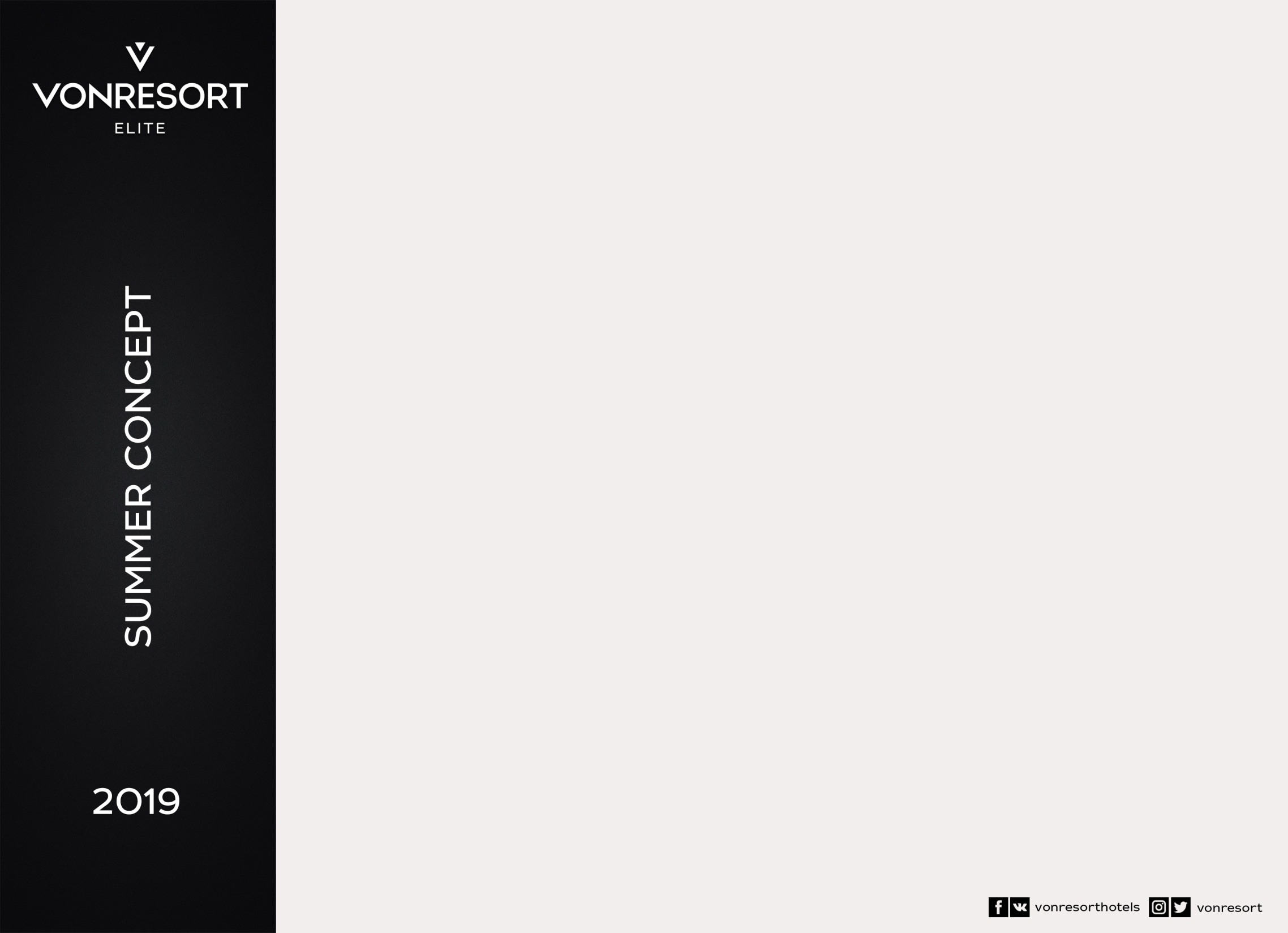 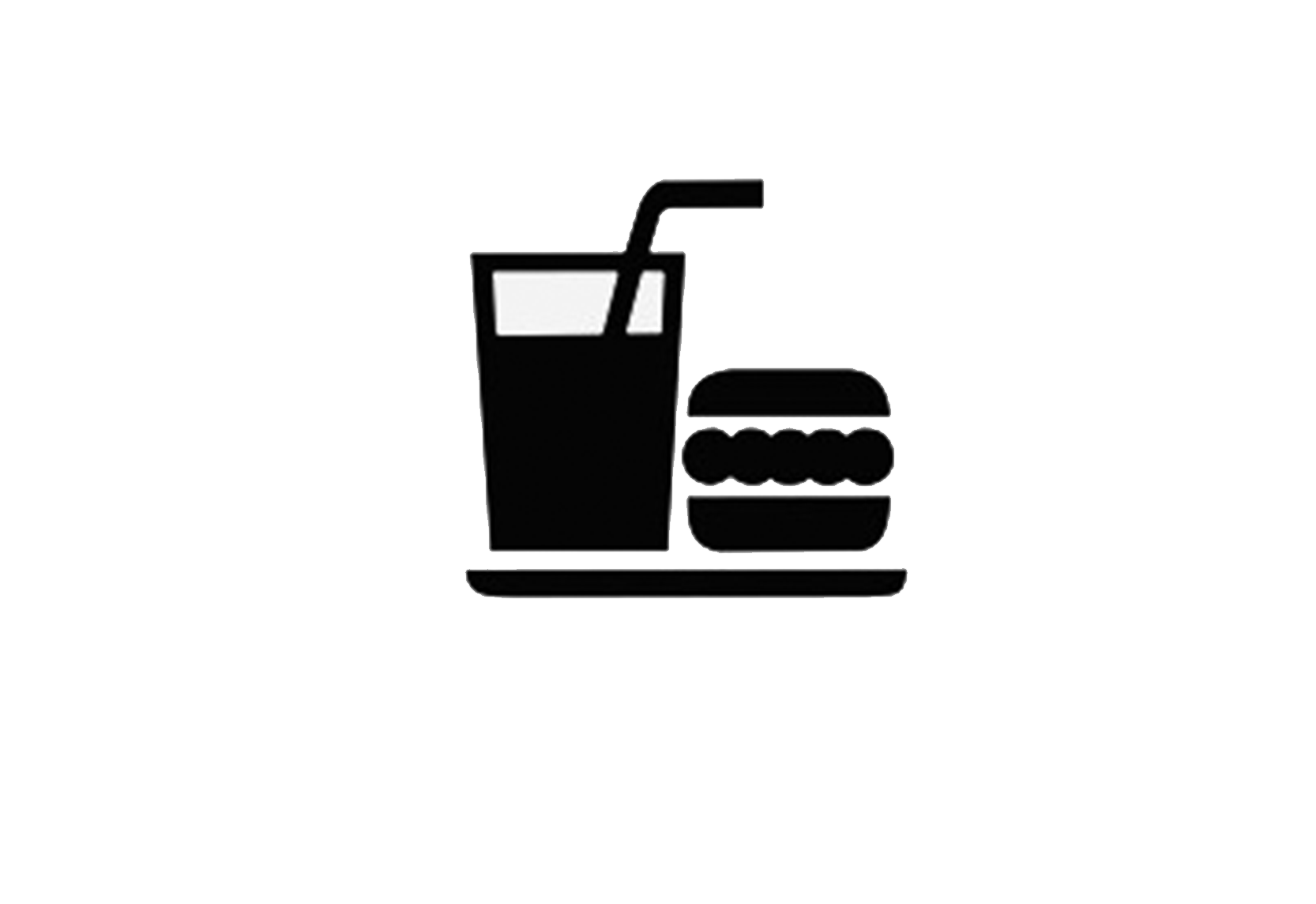 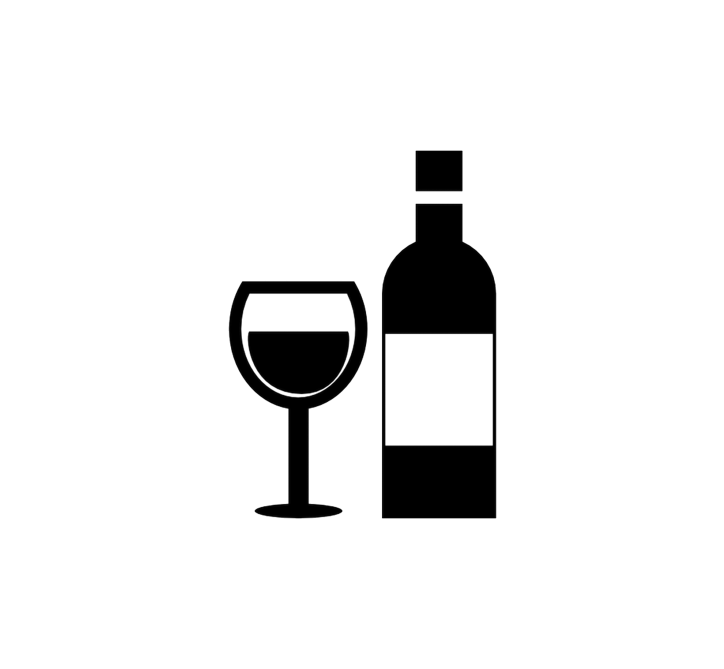 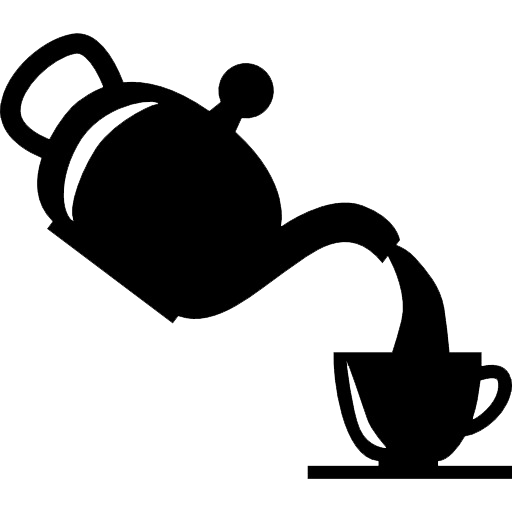 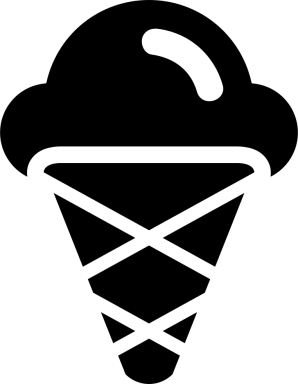 ALL
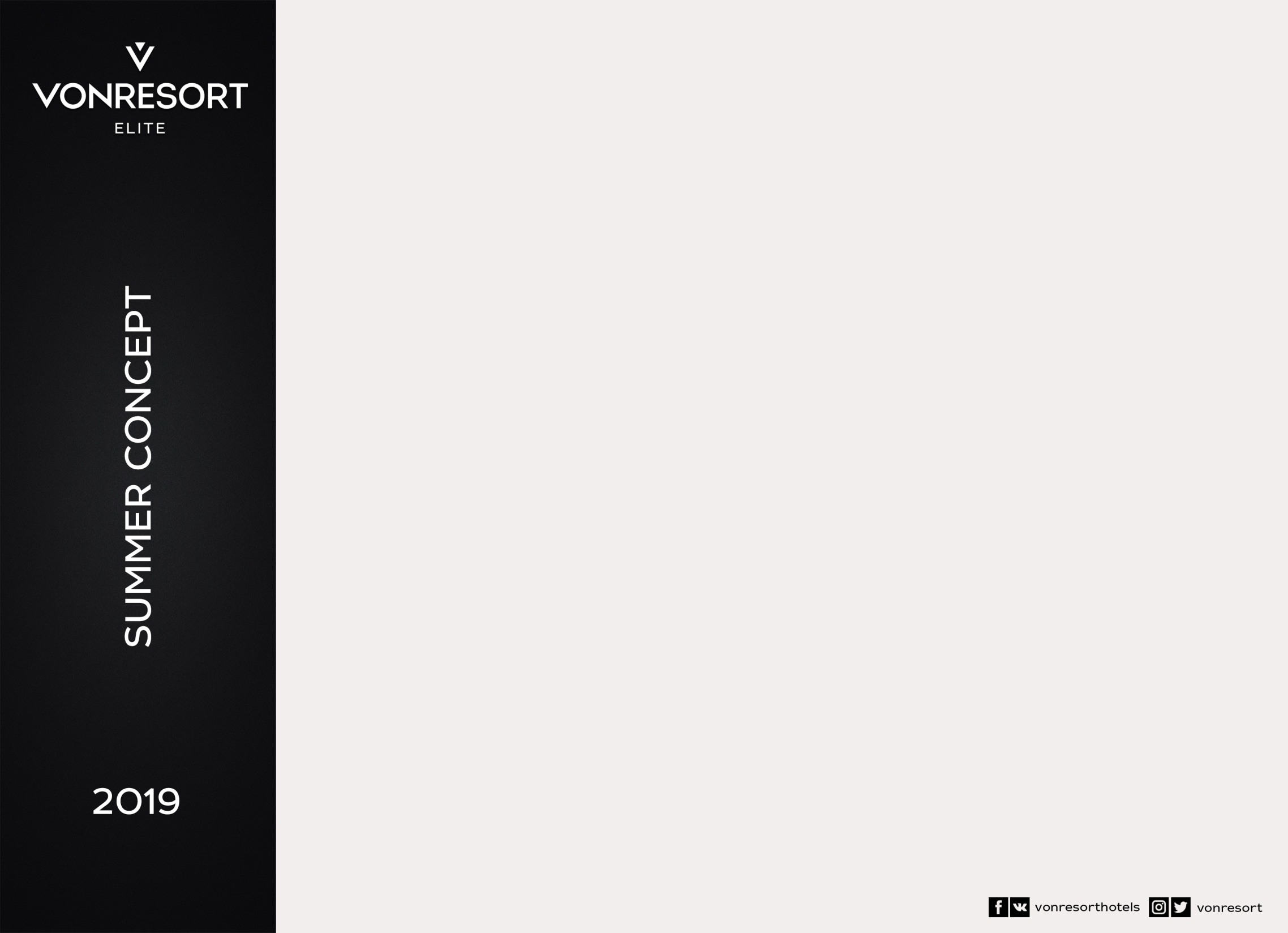 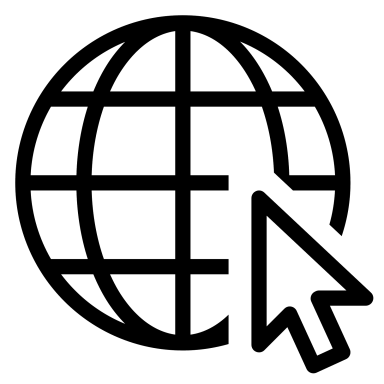 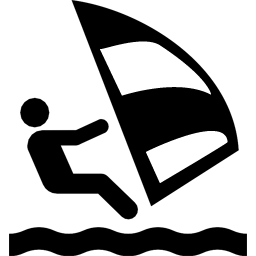 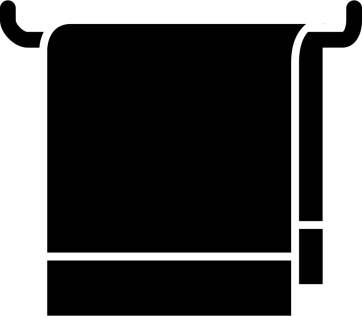 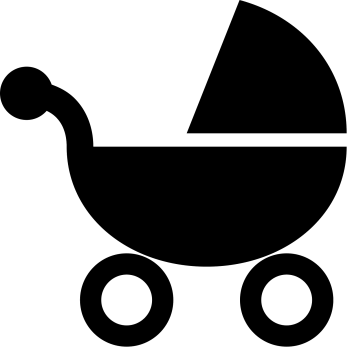 ALL